KEHOP-5.4.1-16-2016-00058"Ember és környezet" – Energiatudatosság éskörnyezeti szemléletformálás Hevesen
Energiatudatosság a mindennapokban
Stratégia alkotás az energetika területén
A kormány első félévében – 2010 második félév

Európa 2020 Stratégia 
Új Széchenyi Terv 2020-ig – zöld kitörési pontok
Nemzeti Megújuló Cselekvési Terv 2020 
Magyarország Energiastratégiája 2030
Duna Stratégia (megújuló) energia része
Nemzetközi Energia Ügynökség (IEA) Magyarország 
	jelentés 2010
EU 2014-2020 Pénzügyi Perspektíva programozása
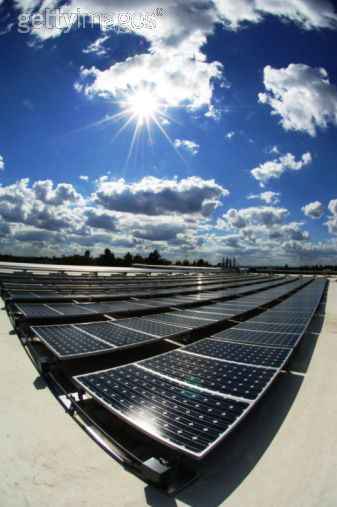 Energiatakarékossági programok

10:10 Magyarország

A kezdeményezés
Kormányzati intézmények energiafogyasztásának mérséklése
10%-al. Takarékosabb állami működés, példamutatás. 

Az éves szinten 10 %-os szén-dioxid csökkentés négy
területe: villamos áram-fogyasztás, házon belüli fűtőanyag
felhasználás, jármű üzemanyag felhasználás, repülés, és az
irodai anyaghasználat. 

Eredmény
Jelentősen hozzájárul a kormányzati kiadások csökkentéséhez.
Jól kommunikálható, szemléletformáló kezdeményezés
Energiahatékonysági fejlesztések
Komplex épületenergetikai felújítási programok

1. Hagyományos Építésű Lakóépületek Felújítása Alprogram 
2. Panel és Társasház Rekonstrukciós Alprogram
3. Energiatakarékos Új Építés Alprogram
4. Középületek Rekonstrukciós Alprogram (kormányzati és önkormányzati épületek)
5. Kiemelt Projekt (mintaprojektek) Alprogram
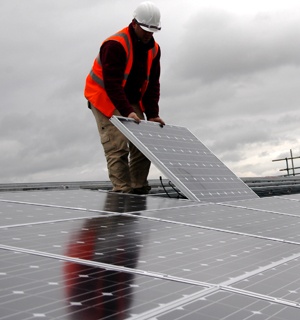 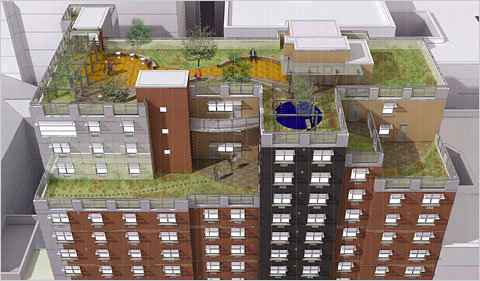 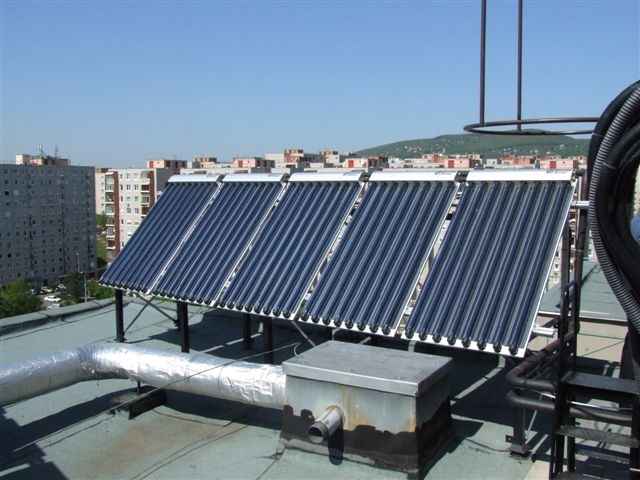 Világítástechnológiai forradalom
Energiatakarékos égők: 

Hagyományos izzók - Kompakt fénycsövek – LED (OLED, LEC,..)
energiatakarékos halogén		
	
		Több fényt, kevesebb energiával!

Az új világítástechnológiai eredmények és fejlesztések 
különös tekintettel a LED technológiára bevezetése és 
Hazai gyártóbázisának megteremtése.

Háztartások
Közintézmények
Közterületek
Iskolák
Sportlétesítmények
Stb.
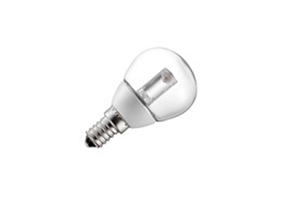 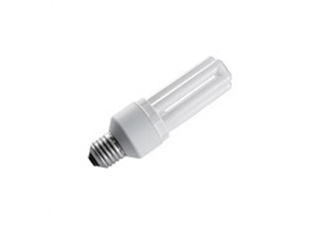 Zöld közlekedés
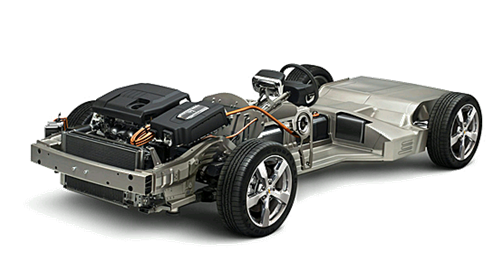 Elektromos/belsőégésű hibrid
Toyota Prius, Auris HSD, Honda Inside, Honda-CR-Z,… 

Flexi-fuel (etanol és/vagy metanol-gazdaság?)
Saab 95, …

Elektromos (plug-in)

2009: Roadster (Tesla) Smart e-drive, 
2010: Nissan Leaf, Citroen C-Zero, Peugeot iOn, Mitsubishi i-MIEV, Fiat 500
2011: Ford E-Focus, Mercedes A-Klasse, Renault Zoe ZE, Kangoo ZE, 
2012: Opel Ampera, GM Volt, ….
Hazai célok:
Hazai zöld járműgyártás megteremtése, megerősítése (ELMA, Brixxton, …
Infrastruktúra fejlesztés
2020-ra 10% zöld jármű legyen az utakon (USA  2015 -1 millió zöld autó,
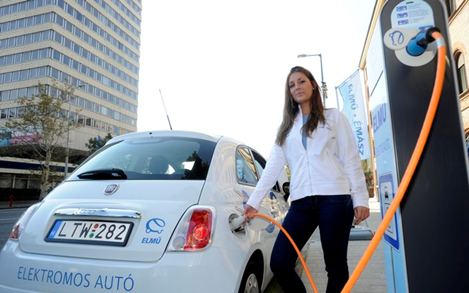 KEHOP küldetése
A KEHOP átfogó célja
A KEHOP átfogó célja, hogy a magas hozzáadott értékű termelésre és a foglalkoztatás bővülésére épülő gazdasági növekedés az emberi élet és a környezeti elemek – hosszú távú változásokat is figyelembe vevő – védelmével összhangban valósuljon meg. 

Az átfogó cél elérése érdekében a KEHOP által lefedett valamennyi fejlesztési terület és beavatkozási irány esetében az alábbi, egymással szoros kapcsolatban lévő horizontális céloknak kell érvényesülniük:

A klímaváltozás kedvezőtlen hatásainak megelőzése és mérséklése, az alkalmazkodóképesség javítása;

Az erőforrás-felhasználás hatékonyságának fokozása;

A szennyezések és terhelések megelőzése és mérséklése;

Egészséges és fenntartható környezet biztosítása.
KEHOP prioritástengelyei
A KEHOP prioritás-struktúrájának bemutatása
prioritás: A klímaváltozás hatásaihoz való alkalmazkodás

A prioritástengely kialakításának indokai:

Előrejelzések szerint a légkör elmúlt évtizedekben mért felmelegedése folytatódik
Szélsőséges meteorológiai és hidrológiai helyzetek gyakorisága nő
Kiemelkedő jelentőségű hatások: aszály, árvíz, belvíz, hőhullámok, fokozódó erdőtűzveszély, csökkenő biodiverzitás
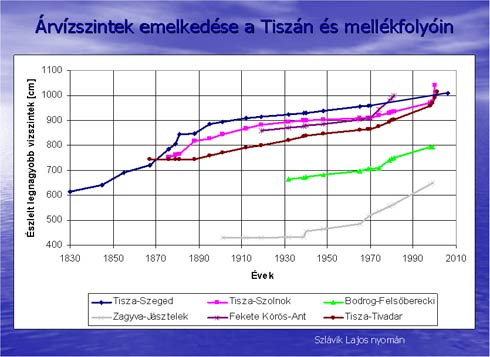 Magyarország víztöbblet és vízhiány kettős szorításában: 
Átlagosan minden második év aszályos
Utóbbi 57 évből 3 esetében nem volt belvízvédekezés
Árvizek által veszélyeztetett terület ország területének 23%-a – egyik legmagasabb arány Európában
Árvízszint változások a Tiszán és mellékfolyóin. Forrás: tankonyvtar.hu.
Intézkedésstruktúra: 

Vízgazdálkodással és az éghajlatváltozás hatásaival kapcsolatos adat- és tudásbázisok fejlesztése
         (vízügyi és klímaváltozással kapcsolatos modellezés és adatbázis-építés) 
Hatékony alkalmazkodás társadalmi feltételeinek elősegítése 
         (szemléletformálás, helyi klímastratégiák kidolgozása)
Vízkészletekkel történő fenntartható gazdálkodáshoz szükséges feltételek javítása 
         (belvizek elleni védekezés, vízvisszatartás aszályos időszakokra)
A vizek okozta kártételekkel szembeni ellenálló-képesség fejlesztése 
         (sík- és dombvidéken önkormányzati, állami árvízvédelmi művek fejlesztése)
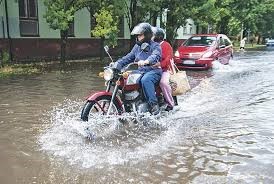 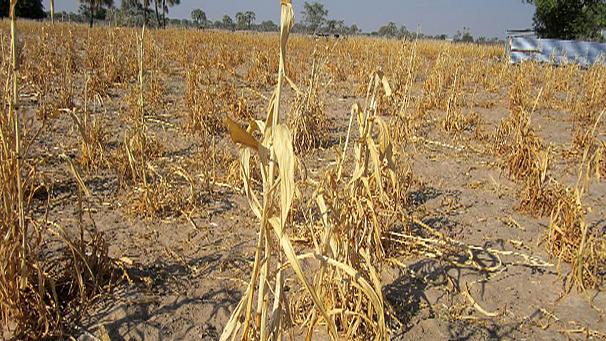 A  személy- és vagyonbiztonság növelése céljából a katasztrófavédelmi beavatkozások hatékonyságának fokozása  
       (katasztrófavédelmi értékelés és infrastruktúra fejlesztése)
2. prioritás: Települési vízellátás, szennyvíz-elvezetés és tisztítás, szennyvízkezelés fejlesztése
A prioritástengely kialakításának indokai:
A víziközmű-szolgáltatás fejlesztése  több mint 500 projekt a 2007-2013 időszakban  további beruházások szükségessége  kiemelt figyelem a víziközmű rendszerek hatékonyságát növelő beruházásokra
Ivóvíz:
Az EU-s és hazai ivóvíz-minőségi határértékek betartásának szigorú biztosítása​​, 
További felmérések az ólomcsövek előfordulásáról és intézkedés kiváltásukról,
Hatékonyabb, gazdaságosabban működő víziközmű szektor kialakítása.
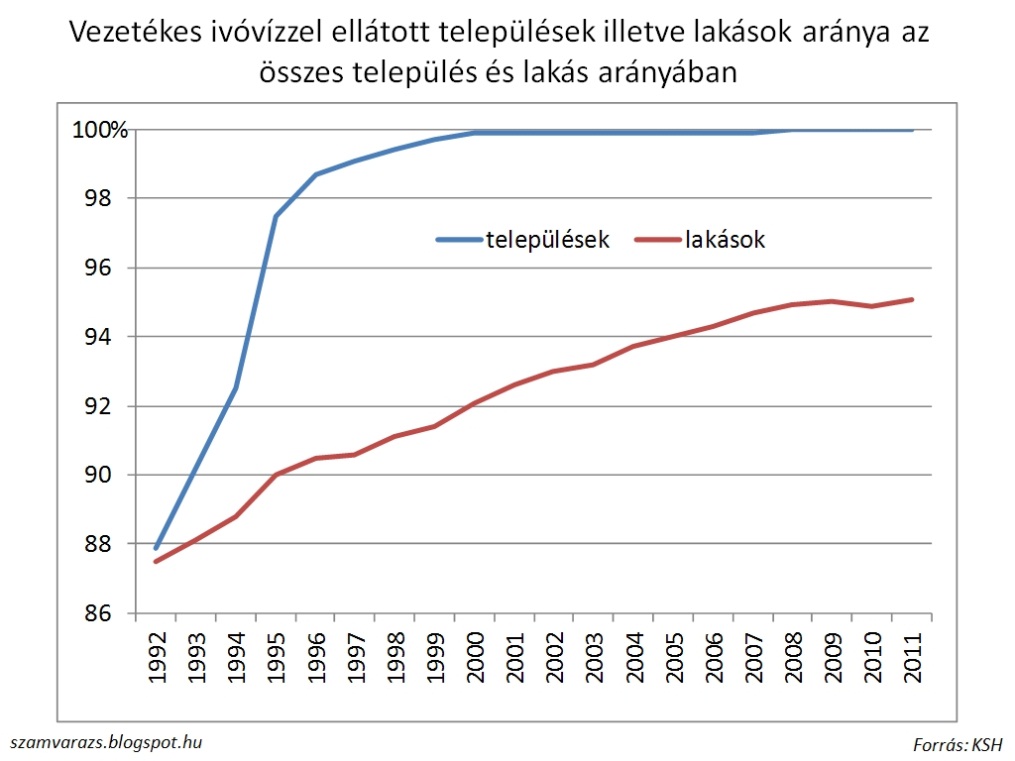 A prioritástengely kialakításának indokai 2.  :
Szennyvíz-elvezetés és –tisztítás:
A szennyvizes derogációs kötelezettségek maradéktalan teljesítése,
2000 LE feletti településeknél a szennyvízből eredő kibocsátások további mérséklése (vizek ökológiai állapotát nem veszélyeztető szennyvízkezelési megoldások),
EU VKI fenntartható vízhasználatra és szennyezőanyag-kibocsátás csökkentésére vonatkozó kritériumoknak való megfelelés.
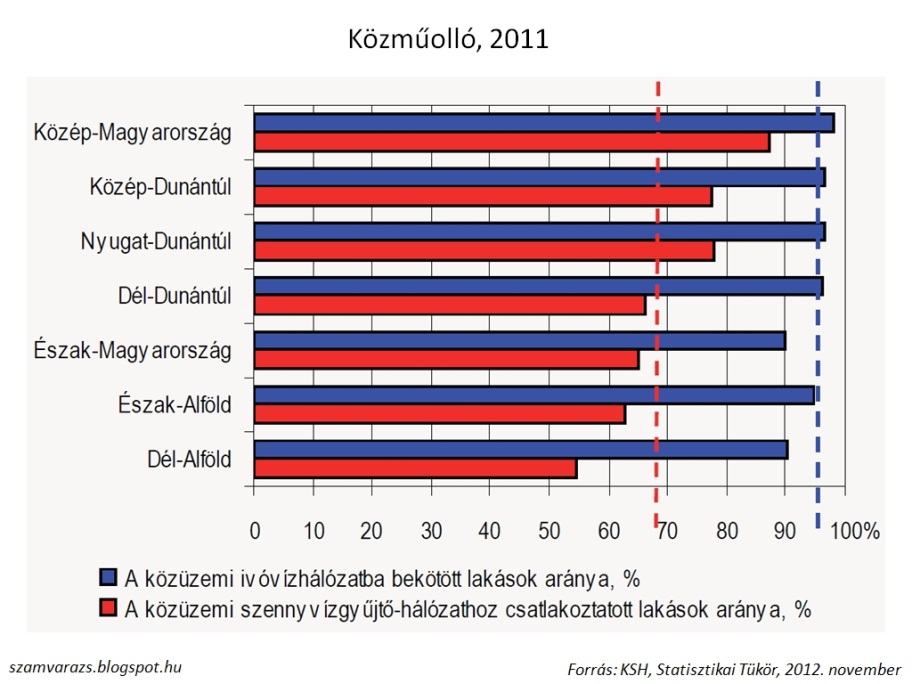 Szennyvíziszap: 
A szennyvízkezelési projektek hatékony megvalósítása,
A szennyvíziszap optimális hasznosításának megindítása (mezőgazdaság, energetika).
Intézkedésstruktúra:
Ivóvízminőség javítása uniós és hazai határértékek teljesítése céljából, a víziközmű rendszerek hatékonyabb működtetése mellett:
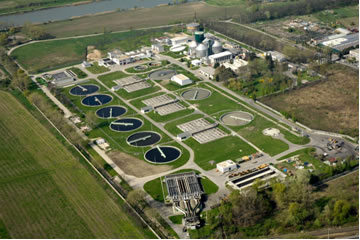 Ivóvízminőség-javítás ivóvíz-kezelési technológiák fejlesztésével, más vízbázisra áttéréssel, térségi rendszerek kialakításával, rekonstrukcióval, illetve ezek kombinációjával.
A szennyvizek okozta környezetterhelések csökkentése, megelőzése a 2000 LE feletti agglomerációkban, a víziközmű rendszerek hatékonyabb működtetése mellett:

Szennyvízelvezetéssel és kezeléssel kapcsolatos fejlesztések
Szennyvíziszap országosan egységes koncepció alapján történő hatékony kezelése és optimális hasznosítása érdekében szükséges beruházások, fejlesztések energiahatékonysági elemekkel.
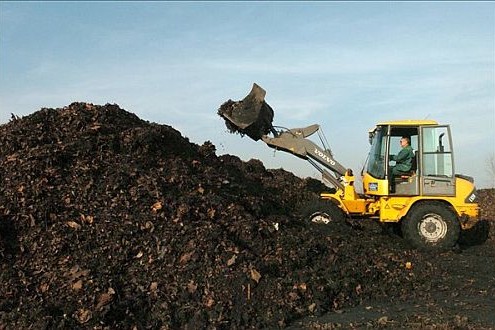 Fotók: enviroduna.hu; pecsma.hu.
3. prioritástengely: Hulladékgazdálkodással és kármentesítéssel kapcsolatos tevékenységek

A prioritástengely kialakításának indoklása :
Uniós elvárás, hazai jogszabályhoz igazodás: 
a 2008/98 EK irányelv, egyéb kapcsolódó irányelvek 
hulladékról szóló 2012. évi CLXXXV. törvény követelményei (hulladékgazdálkodás közszolgáltatás)

Alapvető célkitűzések a hulladékgazdálkodásban: 
hulladék mennyiségének csökkentése, hulladékkeletkezés megelőzése, 
lerakás helyett az újrafelhasználás/feldolgozás ösztönzése

Elmúlt évtizedek – ipari, mezőgazdasági, katonai tevékenysége
jelentős szennyeződések a talajban, felszín alatti vizekben 
ökoszisztémák, ivóvízbázisok veszélyben   Országos Környezeti Kármentesítési Program
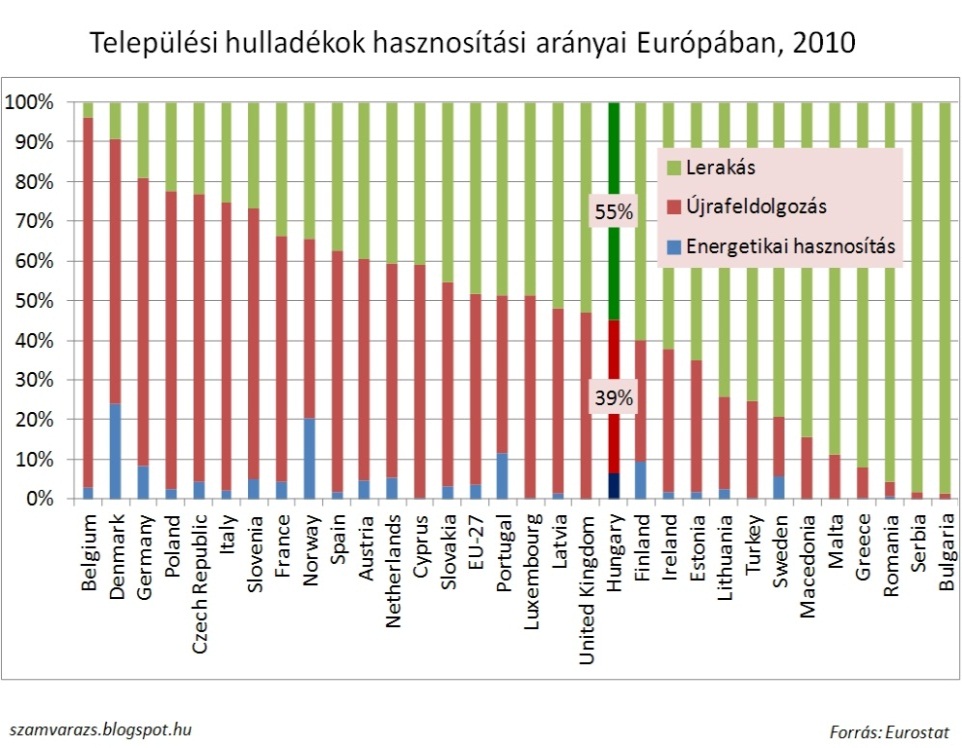 Intézkedésstruktúra:
Hulladékgazdálkodással kapcsolatos irányelvek végrehajtásának elősegítése
Az elkülönített gyűjtési és szállítási rendszerek fejlesztése
Hulladékkezelési létesítmények hálózatának rendszerszerű fejlesztése (beleértve az előkezelés, a hasznosítás és az ártalmatlanítás alrendszereit)
Szennyezett területek kármentesítése
Országos Környezeti Kármentesítési Program végrehajtása
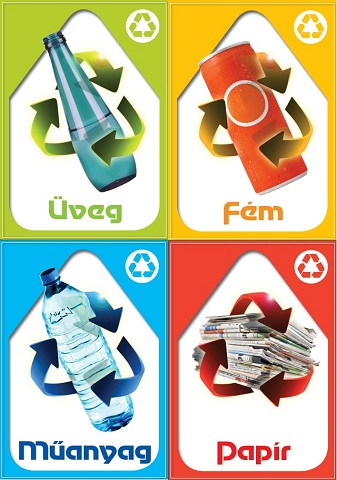 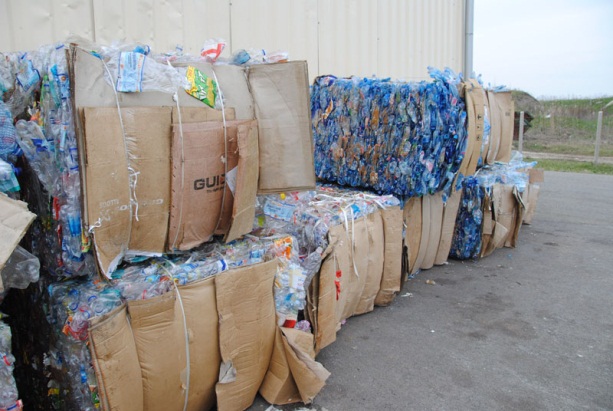 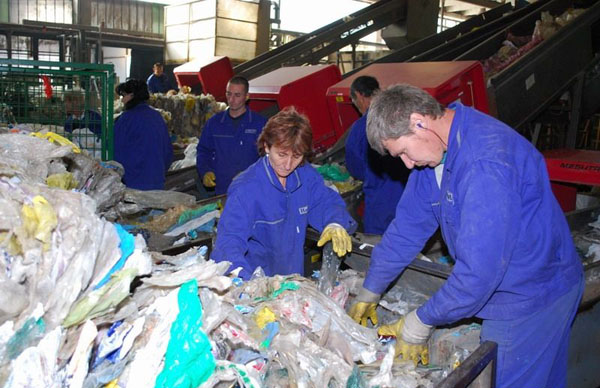 Fotók: szelektív.hu;dareh.hu.
4. prioritás: Természetvédelmi és élővilág védelmi fejlesztések
A prioritástengely kialakításának indoka:
Uniós elvárások:
EU2020  Erőforrás-hatékony Európa  EU Biológiai Sokféleség Stratégia:  ökoszisztémák, élőhelyek és fajok eredeti állapotának helyreállítása
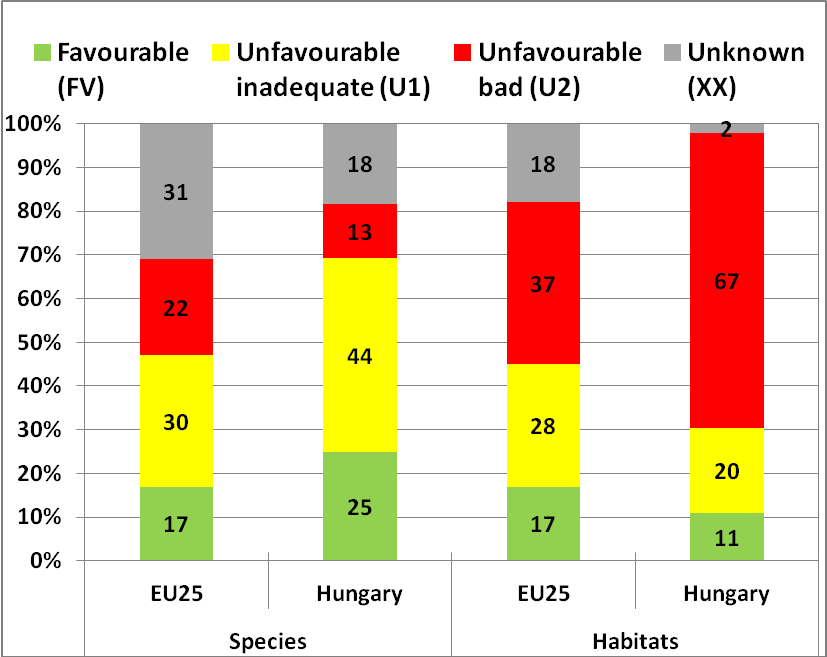 Hazai adottságok:
Magyarország: az EU terület 3%-a  ↔ 36%-a a védett madár- és 17 %-a az egyéb közösségi szempontból kiemelkedő fontosságú fajoknak
87 %-a a közösségi szempontból kiemelkedő magyarországi élőhelyeknek kedvezőtlen védelmi helyzetben  erőteljes beavatkozásra van szükség
Intézkedésstruktúra:
A védett illetve közösségi jelentőségű természeti értékek és területek természetvédelmi helyzetének és állapotának javítása
A fajok és élőhelyek természetvédelmi helyzetének javítását célzó közvetlen élőhely-fejlesztési és fajmegőrzési beavatkozások
A természetvédelmi kezelés infrastrukturális feltételeinek javítása
A közösségi jelentőségű természeti értékek megőrzését és fejlesztést, és az EU Biológiai Sokféleség Stratégia hazai megvalósítását megalapozó stratégiai vizsgálatok

A Natura 2000 hálózat és a közösségi jelentőségű fajok és élőhely-típusok ismertségének és társadalmi elfogadottságának javítása
A hazai Natura 2000 hálózat egységes szemléletben történő bemutatásához szükséges infrastrukturális háttér kialakítása
5. prioritástengely: Energiahatékonyság növelése, megújuló energiaforrások alkalmazása
A prioritástengely kialakításának indoka:
Helyzetkép: energiafüggőség, elavult épületállomány 
Jelentős fosszilis alapú energiaimport
Az összes energiafogyasztás 40%-a és az ÜHG kibocsátás túlnyomó része az épületekből 
  A hazai épületállomány 70%-a (=4.3 millió lakás) energetikailag elavult, felújításra szorul;

Nemzeti és EU 2020 célkitűzések megvalósítása
Energiatakarékosság növelése, megújuló energiaforrások fokozott alkalmazása, klímavédelem és ellátásbiztonság
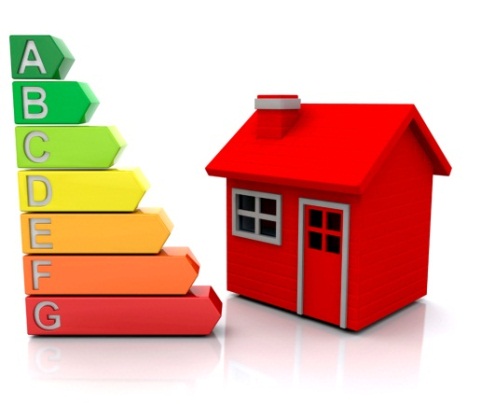 A prioritástengely kialakításának indoka 2.:
Megújuló energiaforrások kihasználatlansága
A megújuló forrás alapú fogyasztás részesedése a teljes fogyasztásból az EU átlag alatt 
A magyarországi villamos-energiarendszer korlátozottan alkalmas a megújuló energiaforrásokból származó energia befogadására
Nemzeti és EU 2020 célkitűzések megvalósítása
Energiatakarékosság növelése, megújuló energiaforrások fokozott alkalmazása, klímavédelem és ellátásbiztonság;
Intézkedésstruktúra :


A megújuló energiaforrások felhasználásának növelése
Hálózatra termelő, nem épülethez kötött megújuló energiaforrás alapú zöldáram-termelés
Az energiahatékonyság és az energia-megtakarítás növelése
Épületek energiahatékonysági korszerűsítése megújuló energiaforrások alkalmazásának kombinálásával, 
Távhő-rendszerek komplex energetikai felújítása, illetve megújuló alapra helyezése
Szemléletformálási programok
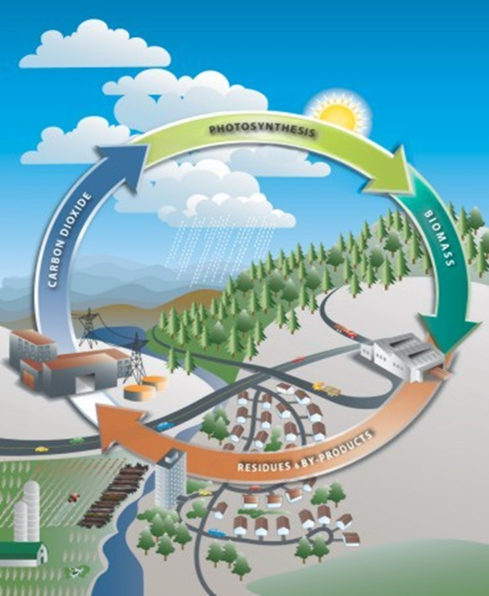 1. Intézkedés: Hálózatra termelő, nem épülethez kötött megújuló energiaforrás alapú zöldáram-termelés elősegítése


Az intézkedés keretében elsődlegesen olyan erőművek létesítésének ösztönzése a cél, amelyek a megújuló energiaforrás felhasználásával megtermelt villamos energiát közvetlenül a hálózatba táplálják.

Támogatott technológiák:
Biomassza hasznosítása (ide értve minden, biológiailag lebomló szerves anyagot)
Biogáz termelés és felhasználás 
Geotermikus energia alkalmazása 
Napenergia hasznosítása 
Vízenergia hasznosítása 

Kapcsolódó kedvezményezettek típusai: gazdasági társaságok, közjogi vagy magánjogi szervezetek.

Kapcsolódó pénzügyi eszközök alkalmazása: GINOP 7. prioritásban visszatérítendő források kihelyezésével tervezett.
2. Intézkedés: Épületek energiahatékonysági korszerűsítése megújuló energiaforrások alkalmazásának kombinálásával 

Az intézkedés keretében a lakóépületek, a középületek, valamint a nonprofit szektor épületeinek energiahatékonysági és megújuló energiaforrások alkalmazására irányuló korszerűsítéseinek támogatása tervezett. 

Kedvezményezettek típusai: 
közjogi vagy magánjogi szervezetek (végső kedvezményezett a lakosság), központi költségvetési szervek, nonprofit szektor (kivéve önkormányzat), egyházak, többségi állami tulajdonú gazdasági társaságok.

Kapcsolódó pénzügyi eszközök alkalmazása: GINOP 7. prioritásban visszatérítendő források kihelyezésével tervezett.

Megjegyzés: A támogatható lakóépületek típusa és a lakossági támogatások nyújtásának módszertana jelenleg kidolgozás alatt áll.
3. Intézkedés: Távhő és hőellátó rendszerek energetikai fejlesztése, illetve megújuló alapra helyezése


Magyarországi távhőrendszereknél támogatható az új megújuló energiaforrás alapú távhőtermelő létesítmények kialakítása, a régi elavult, rossz hatásfokú termelő egységek korszerűsítése, energiahatékonyság növelése, vagy kiváltása és megújuló alapra helyezése, valamint az új termelő egységek távhőrendszerre történő integrálásának az ösztönzése. A távhőrendszerek szekunder oldali korszerűsítései az épületek energiahatékonysági korszerűsítései (2. intézkedés) során tervezettek. 

Kedvezményezettek típusai: 
távhőszolgáltatók, valamint a távhőtermelő gazdasági társaságok, közjogi vagy magánjogi szervezetek.

Kapcsolódó pénzügyi eszközök alkalmazása: GINOP 7. prioritásban visszatérítendő források kihelyezésével tervezett.
4. Intézkedés: Szemléletformálási programok

Támogatni tervezett tevékenységek: 
olyan kisebb, ill. nagyobb tömegeket, elsősorban a tanulókat és gyermekes családokat megmozdító programok támogatása, amelyek felhívják a figyelmet az energia- és klímatudatosság előnyeire.

 A programok megvalósítása során különös hangsúlyt kell fektetni jó példák bemutatására, az egyéni cselekedetek jelentőségére, azok környezeti hatásaira. A programok fontos célja a lakosság érdeklődésének felkeltése az épületenergetikai programok iránt, ezzel is ösztönözve az állampolgárokat, hogy saját vagy egyéb pénzügyi forrásból (vissza nem térítendő támogatások nélkül) valósítsák meg azokat. 

Kedvezményezettek típusai: 
civil szervezetek, egyházak, önkormányzatok, oktatási intézmények, központi költségvetési szervek.
Energetikai fejlesztések további Operatív Programokban
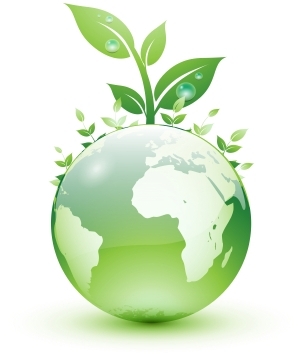 Köszönöm a figyelmet!
Forrás:www.green-the-world.net